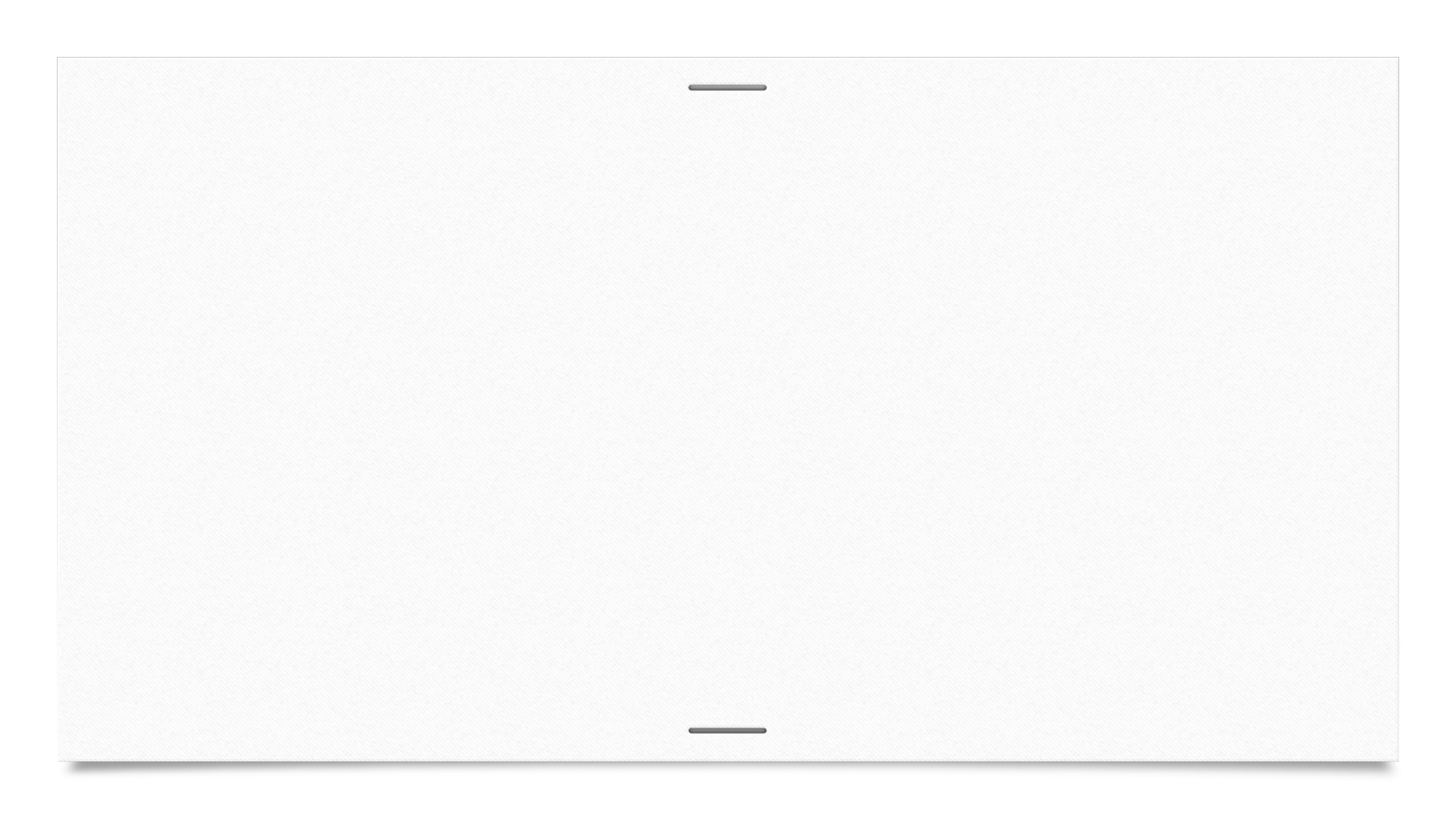 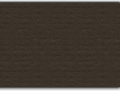 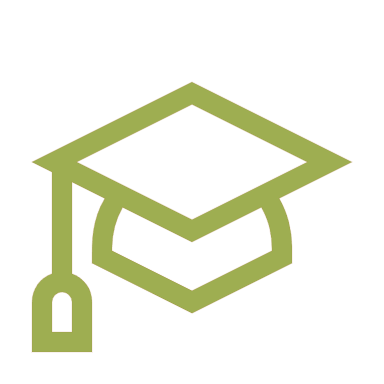 Bachelor of Indigenous Environmental Science and Practice
Virtual Academic Information Session 
(Meeting for Majors)
 Fall 2021
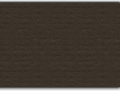 Meet Carie the BIESP Program Counsellor 
Review important dates
Special Guests - meet first year professors!
Find out more about the BIESP program
General information and survival tips
Resources available on campus
Get Carie’s contact information
Goals of this Meeting
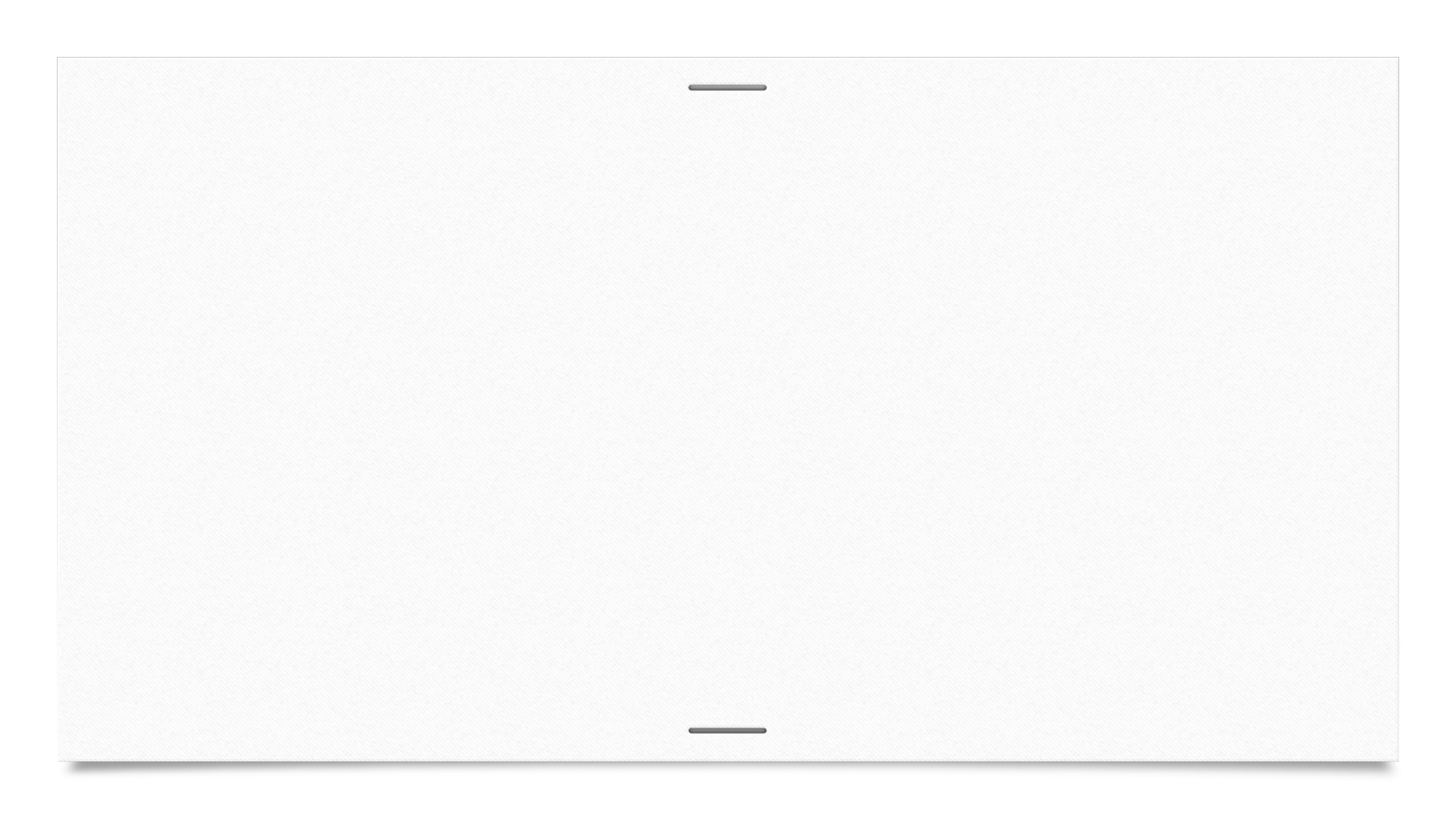 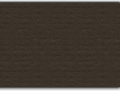 Meet Carie 
Never hesitate to ask for help – especially now!
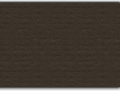 Important Dates
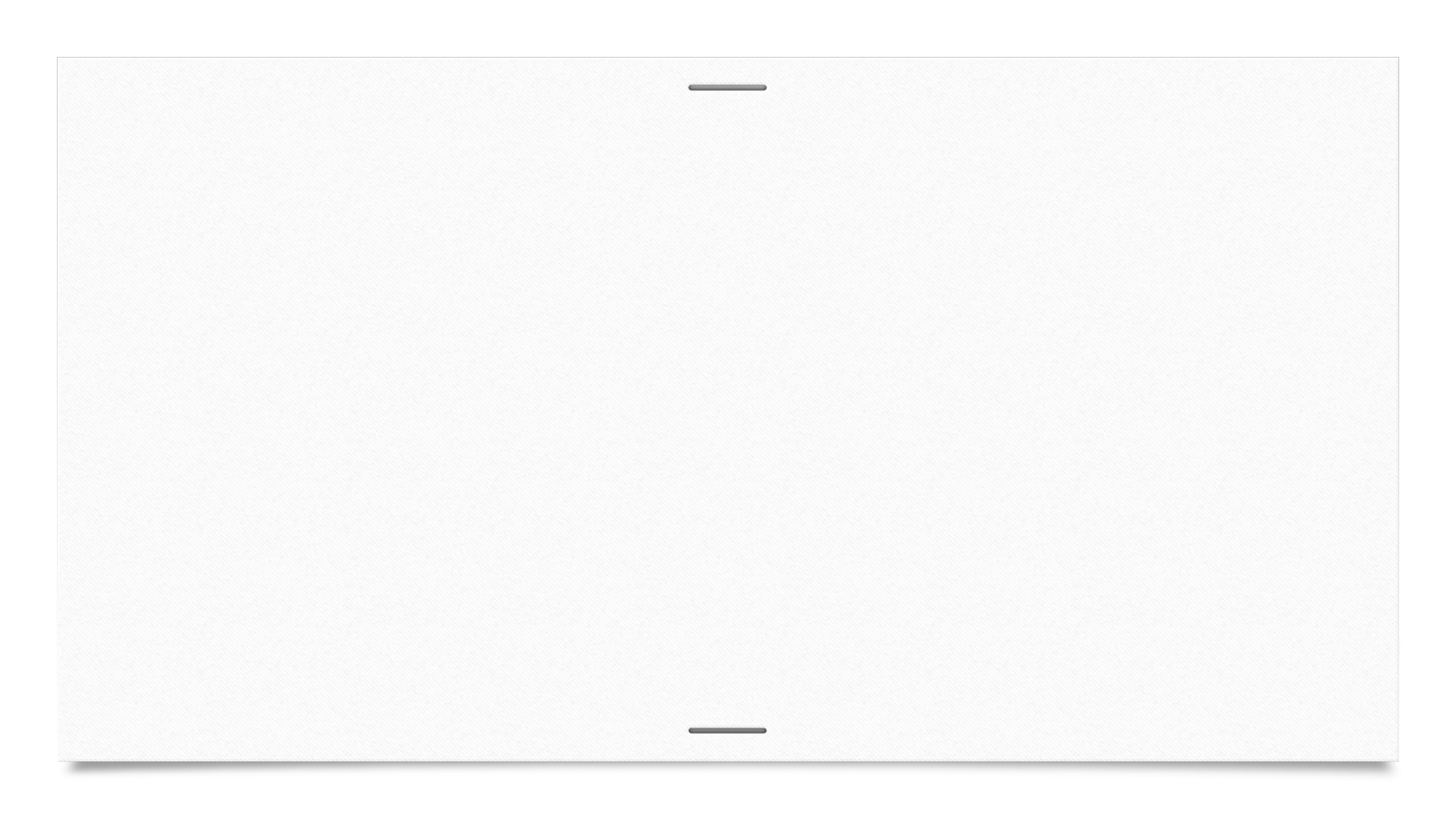 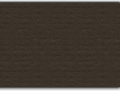 Meet and greet with first year BIESP professors 
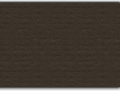 BIESPProgram Information
Bachelor of Indigeous Environmental Science and Practice is a degree program that does not have different majors. So, you will not have a major.

It is a four year, honours degree; five years if you are in the co-op program.
Can I minor? Yes. Important to plan for this early as completion of a minor will take more than 20 academic credits to complete.
If you have been admitted to co-op, register for COOP1100 in F22 (the sequence of co-op work terms is Summer after 2nd year, and then a string of co-op terms after third year: summer, fall, then winter)
When planning for future semesters, you may choose courses along a theme that interests you. Examples of possible schedules of studies are on my website. I will send a link in a future course selection email!
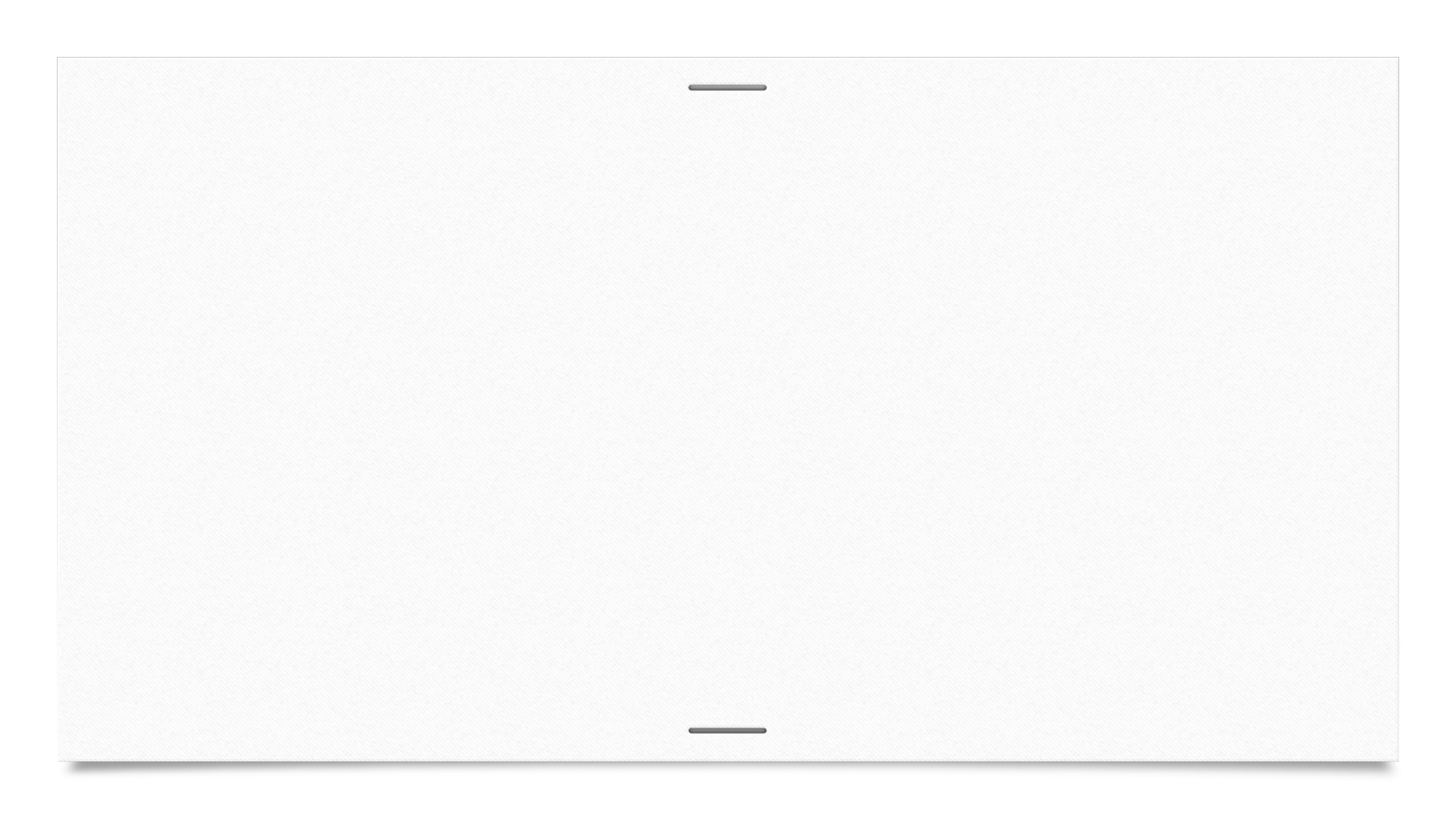 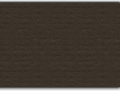 Survival 101: How is University Different from High School?
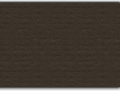 Staying Informed – Read Information Available to You!
Get to know your degree requirements early on!
The Student Planning System shows you personalized academic requirements for your degree. Summarized for you specifically, including what you have taken and what you still need to take according your schedule of studies. This is also how you register for courses, so you’ve already seen it!
The Undergraduate Calendar is found under Academic Calendars on the University of Guelph Website. Bookmark it. Always refer back to YOUR Calendar year for your degree requirements.
Your schedule of studies is found in the Undergraduate Calendar. It is literally the list of the courses you need to take to complete your degree. The schedule of studies is broken down by co-op or non-co-op and lists core courses and restricted electives you can choose from.
Program information for your degree is also in the Undergraduate Calendar (rules like needing a minimum of 6 credits at the 3000 level or higher and that of those, 2 credits must be at the 4000 level). Little details that mean a lot. 
READ IT.
Why is the University Structure so Confusing? What are Colleges?
University is founded on colleges including OAC. Every student in BIESP is under the college of OAC. 
My office is in the OAC Program Counselling office, and I help students from several programs.
Some scholarships/bursaries are associated with colleges so it’s good to have an awareness of your college.
OAC is Ontario Agricultural College
The college you are associated with for now. CSAHS and CBS are the other colleges associated with majors in your degree program.
BIESP is your degree program
This is what will be after your name when you graduate
SAS is Student Accessibilities Services 
Offers services for students requiring accommodations
SLG is Supported Learning Groups
Small group learning environments for select courses offered by the Library
TA is Teaching Assistant
Work with instructors to help students with specific course
What do all of the acronyms mean?
General Survival Tips
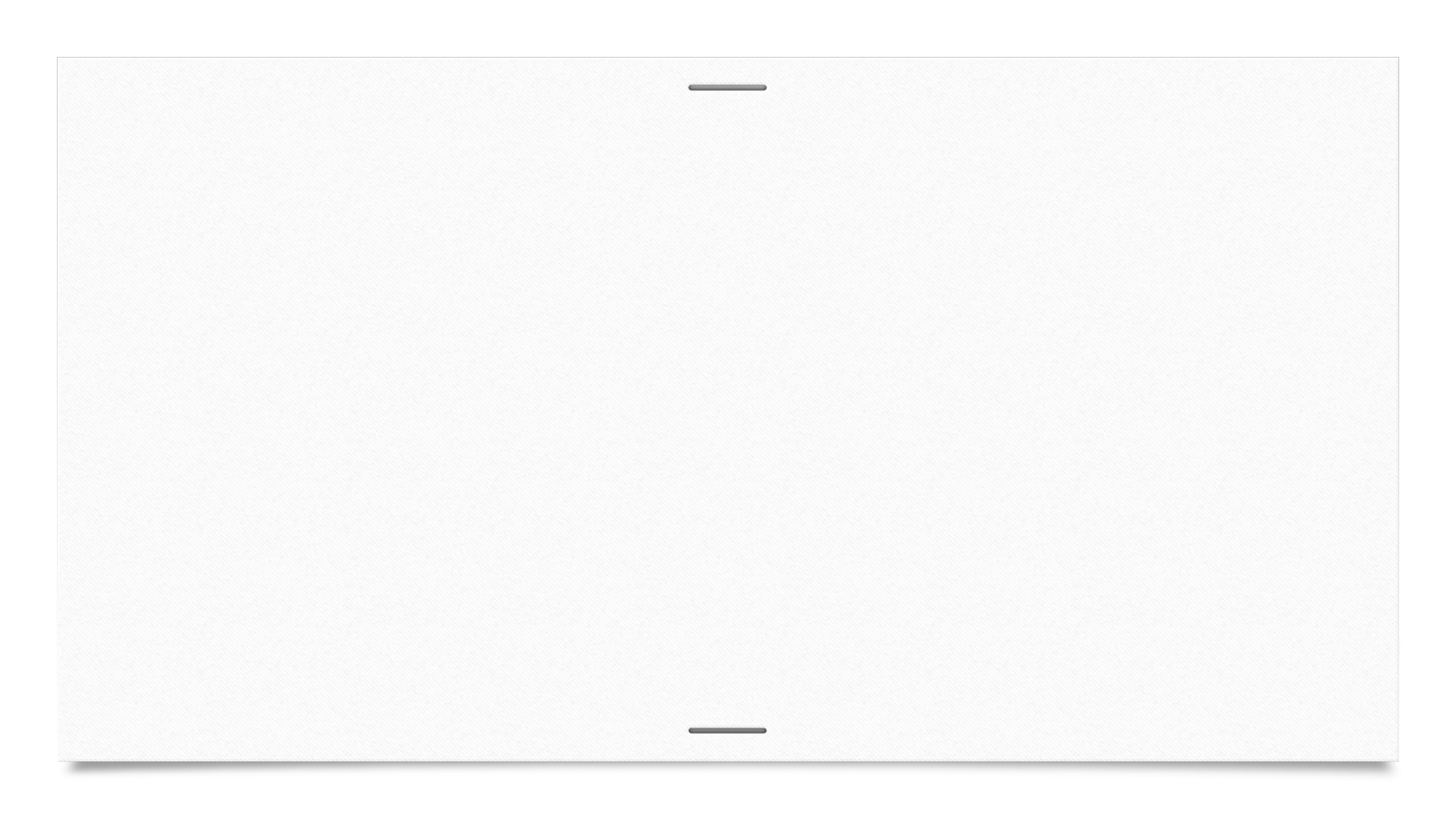 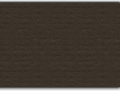 Course Scheduling Survival Tips
Look for conflicts in your schedule now. Any overlapping class time is not OK! 
Check your class schedule again now. Even if you did it in summer. Changes might have been made.
Check the exam schedule now and at the start of every semester. Conflicting exams are not OK!
Contact me if you have conflicts now or in the future and you are not sure what to do!
Use the PRINT function to be sure whenever you have registered for courses or are checking the exam schedule.
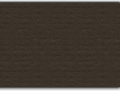 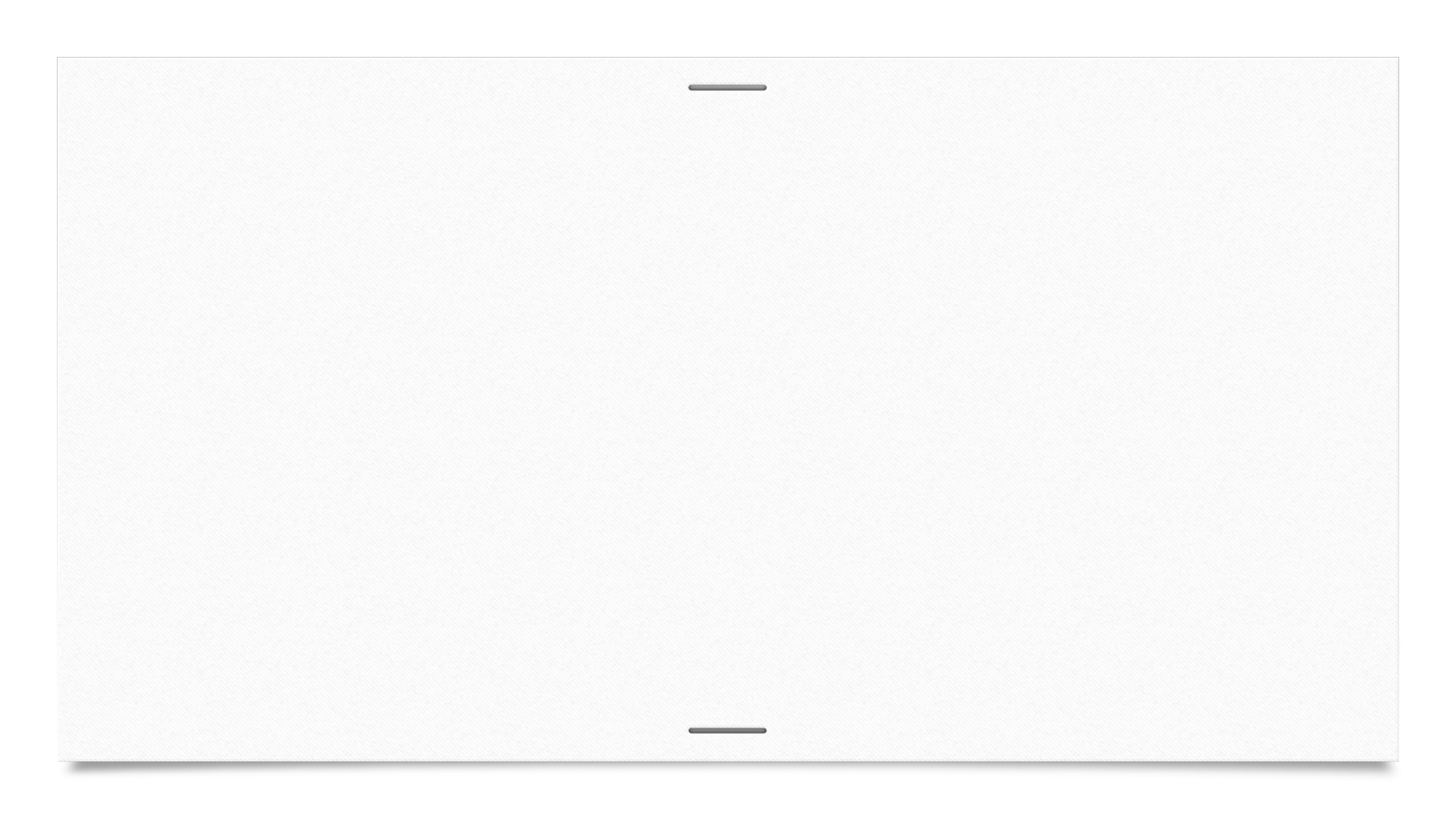 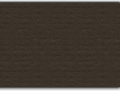 Course Scheduling Survival Tips Continued…Notes for Fall 2021
Some of your classes will still say times are TBD – this is because they are either Asynchronous or DE:
Asynchronous (AD-A; REMOTE) learning happens without the need for real-time interaction. It has no requirement for attendance at a specific time or location for any activities or exams. Your instructor will provide materials for reading, lectures for viewing, and assignments and assessments with deadlines, and you can access the material and satisfy these requirements based on your own schedule.One example of asynchronous learning at U of G is Distance Education (DE), which uses a variety of tools and resources to provide students with an enriched and flexible online learning experience. 
“Attending” synchronous courses. Read outlines carefully to see what the requirements and resources are for each course.
Synchronous (AD-S; VIRTUAL) learning happens in real time. This means that you, your classmates, and your instructor interact through a specific online medium (e.g., Zoom), at a specific time (e.g., 9:30 to 10:20, Monday, Wednesday, and Friday) for some or all course activities. Attendance at a specific location is not expected for any activities or exams.

https://www.uoguelph.ca/registrar/2021coursedelivery
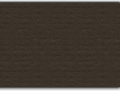 Program Counselling Website: https://oac-program-counselling.uoguelph.ca/
Counselling Services: https://wellness.uoguelph.ca/counselling/
Student Accessibility Services: https://wellness.uoguelph.ca/accessibility/
CSA www.csaonline.ca 
Learning Commons: http://www.lib.uoguelph.ca/get-assistance
Career Services: https://www.recruitguelph.ca/cecs/
The Cannon (U of G student run website): www.thecannon.ca  
Athletics: http://gryphons.ca/
Experiential Learning Opportunities: https://experienceguelph.ca/home.htm
Helpful Websites
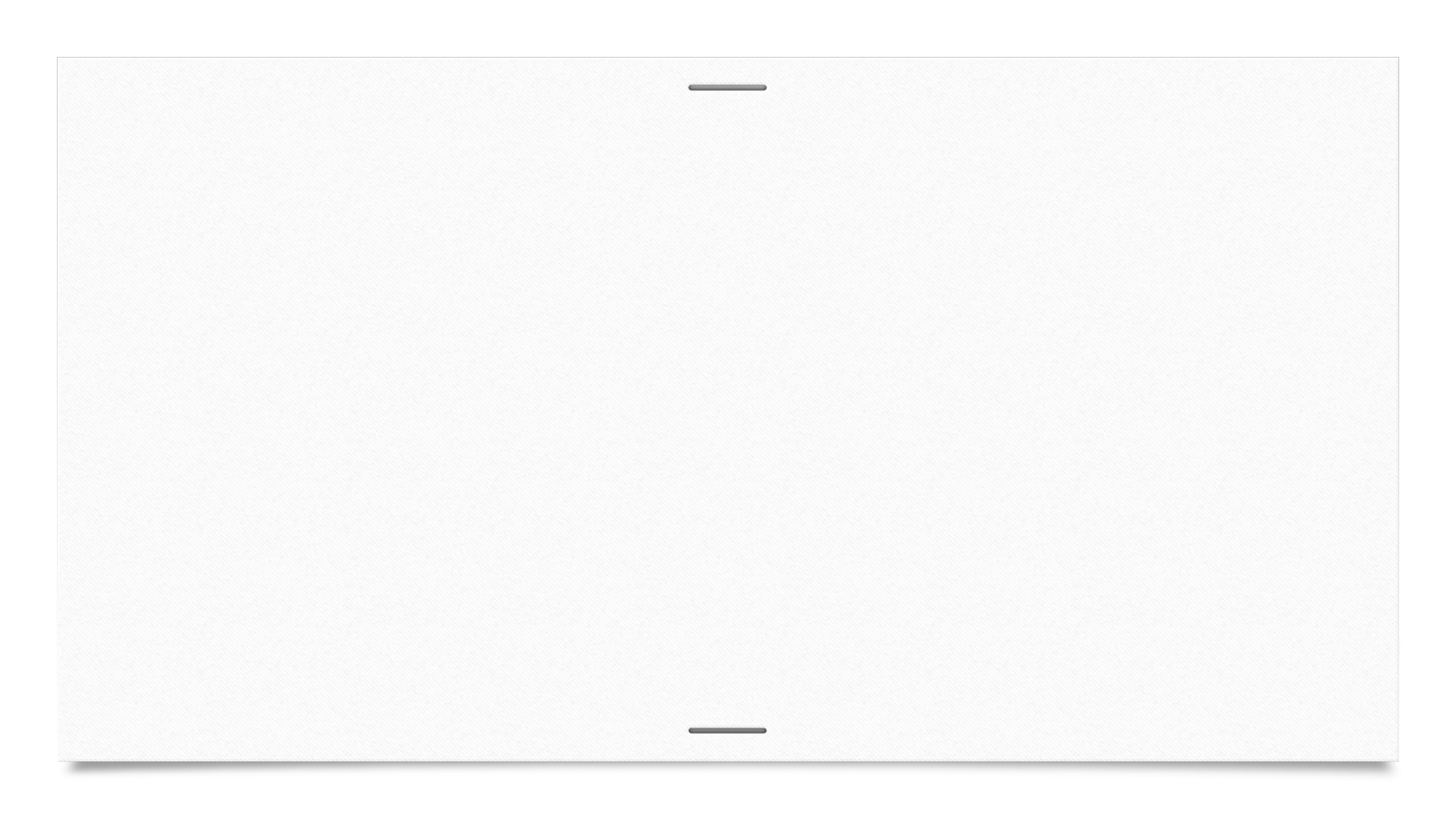 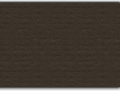 How to find Carie…
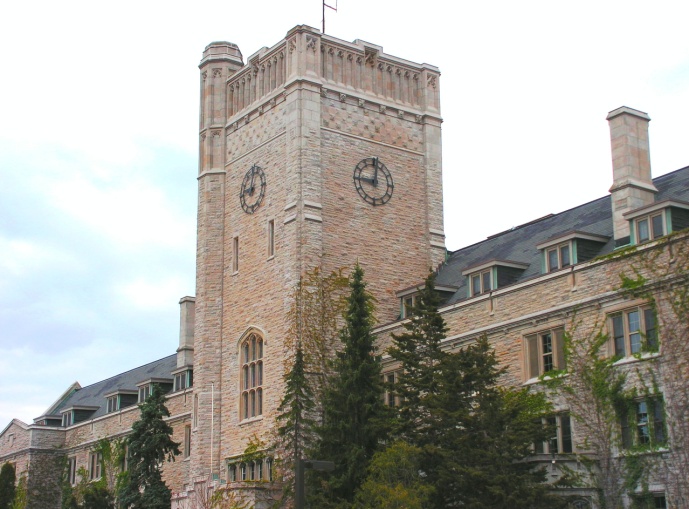 Office Location: My spare bedroom for now 
Our office in Johnston Hall is closed for now
Availability:
Generally, we book appointments from 10 am to 3pm Monday to Thursday and 10 am to noon on Friday.
Email Ellen at clarksoe@uoguelph.ca to book a virtual appointment to meet with me! 

My email: biesp@uoguelph.ca
Website: https://oac-program-counselling.uoguelph.ca/
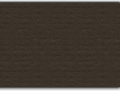